Figure 3. Decoding of kinematic variables. (A) An example of the time course of the decoded (red) and the real (blue) ...
Cereb Cortex, Volume 26, Issue 6, June 2016, Pages 2863–2881, https://doi.org/10.1093/cercor/bhw033
The content of this slide may be subject to copyright: please see the slide notes for details.
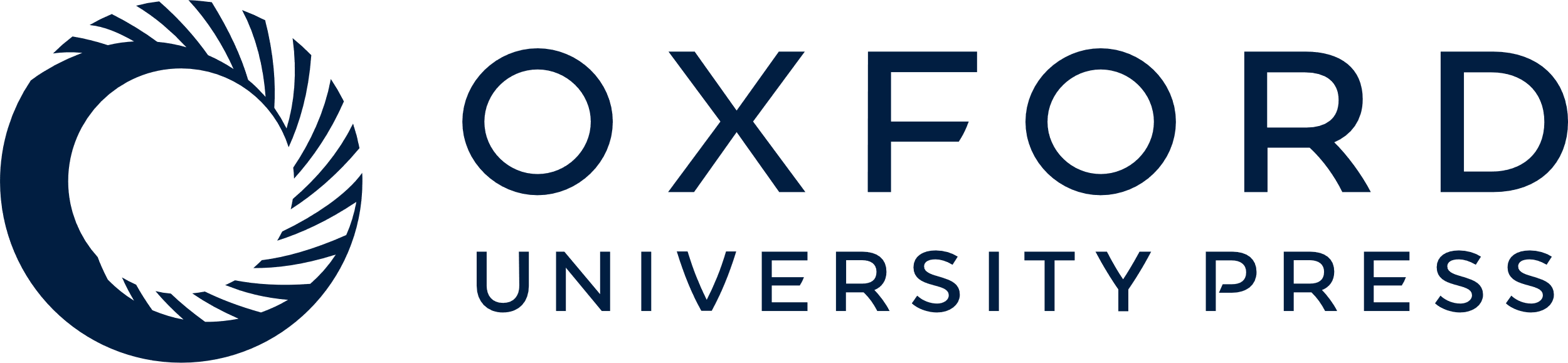 [Speaker Notes: Figure 3. Decoding of kinematic variables. (A) An example of the time course of the decoded (red) and the real (blue) movement speed. The goodness of prediction was evaluated by means of the correlation coefficient (CC). In this example, speed was predicted from high γ (55–300 Hz) power modulation in subject S2. (B) Kinematic variables (direction, position, velocity, acceleration, speed, and magnitude of acceleration) decoded from different frequency bands, using only channels with hand/arm motor response upon ESM. Decoding accuracy (DA) was evaluated by CC (y-axis) between the real and predicted kinematic variable (here shown grand mean ± SEM over all 9 subjects). The stars indicate significant DA in all 9 subjects (Wilcoxon rank sum test at 0.01 significance level, FDR corrected). Decoding movement speed from the LFC, high γ and β bands yielded the highest DA of all movement parameters/signal components.


Unless provided in the caption above, the following copyright applies to the content of this slide: © The Author 2016. Published by Oxford University Press.This is an Open Access article distributed under the terms of the Creative Commons Attribution Non-Commercial License (http://creativecommons.org/licenses/by-nc/4.0/), which permits non-commercial re-use, distribution, and reproduction in any medium, provided the original work is properly cited. For commercial re-use, please contact journals.permissions@oup.com]